Specialist Teaching Assistant Level 5 Apprenticeship
Specialist TA Level 5 – Programme overview
Ideal for an experienced TA looking to develop in their specialist area
18 month programme + 3 months EPA (dependent on working hours)
 Functional skills maths and English L2 
Consists of 16 modules + end point assessment preparation 
3 specialisms: 
SEND
Social and emotional wellbeing
Curriculum provision
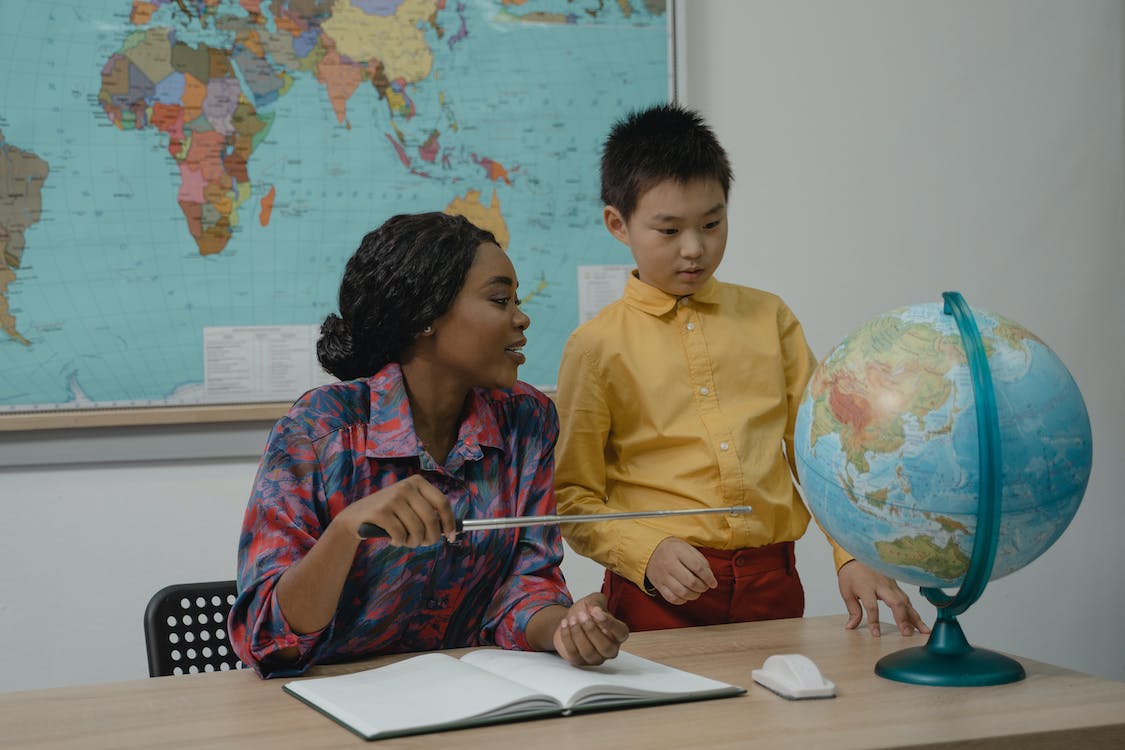 Eligibility
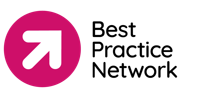 Suitable job roles
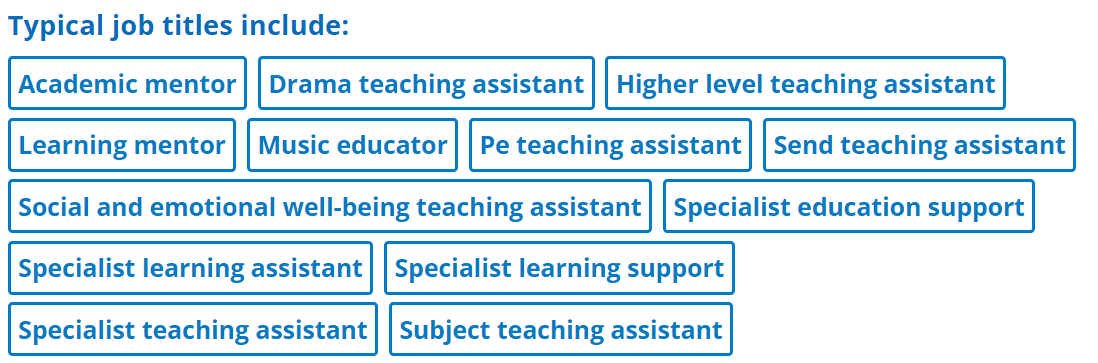 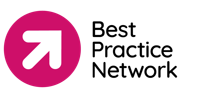 Specialisms
SEND specialist
Social and emotional well-being specialist
Curriculum provision specialist
[Speaker Notes: SEND specialist teaching assistants support the implementation of SEND policy, processes, and procedure. They will advance learning for those learners with SEND.
Social and emotional well-being specialist teaching assistants support the implementation of policy, processes, and procedure in this area. They will focus on learners’ social and emotional well-being, to advance learning.
Curriculum provision specialist teaching assistants provide support for learners and advance learning in a specialist curriculum or subject area of expertise. This may include, but is not limited to, supporting with advancing learning through early reading or early maths interventions, supporting a specific subject area or forest school provision, or supporting provision for learners with English as an additional language (EAL).]
SEND specialism
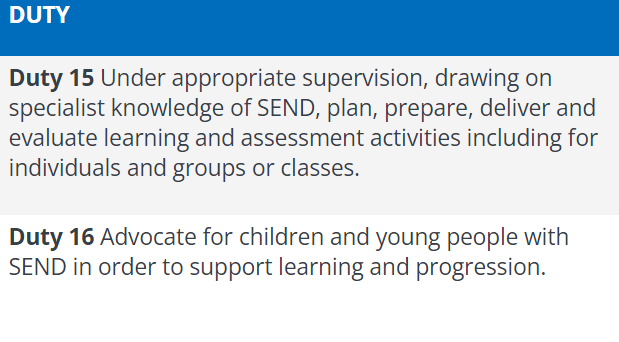 SEND specialist teaching assistants support the implementation of SEND policy, processes, and procedure. They will advance learning for those learners with SEND.

Possible job titles: SEND teaching assistant, specialist learning support assistant.
Social and emotional wellbeing specialism
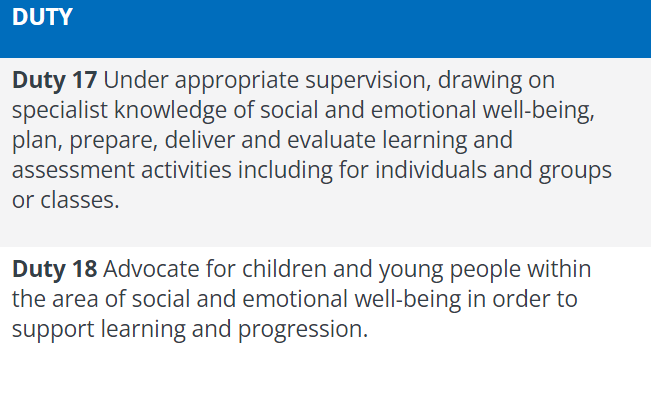 Social and emotional well-being specialist teaching assistants support the implementation of policy, processes, and procedure in this area. They will focus on learners’ social and emotional well-being, to advance learning.

Possible job titles: Social and emotional wellbeing teaching assistant, learning mentor
Curriculum provision specialism
Curriculum provision specialist teaching assistants provide support for learners and advance learning in a specialist curriculum or subject area of expertise. This may include, but is not limited to, supporting with advancing learning through early reading or early maths interventions, supporting a specific subject area or forest school provision, or supporting provision for learners with English as an additional language (EAL).

Possible job titles: Drama teaching assistant, music mentor, PE teaching assistant
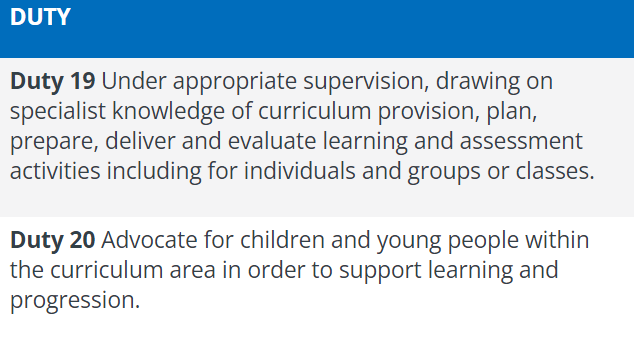 Our Delivery Plan
Monthly group virtual classrooms
[Speaker Notes: SCORMs being updated 
All new webinars]
Our curriculum modules
Regular recap and recall modules built into the programme.
[Speaker Notes: Key knowledge will be revisited throughout, e.g. safeguarding. In addition to this, regular mock assessments will be completed to recap on and recall information and identify any further support needed. 

Look at curriculum plan and resources.]
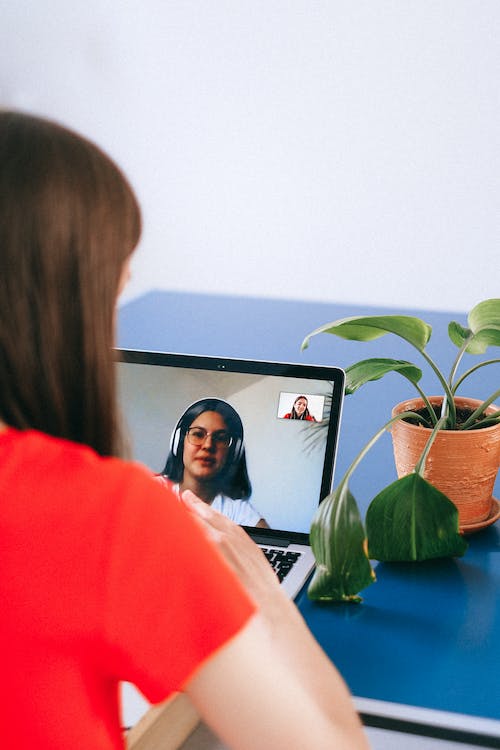 End Point Assessment
Assessment method 1: Observation with questioning – in the work place – 2 hours (90 min obs and 30 mins questioning) 

Assessment method 2: Professional discussion underpinned by a portfolio of evidence – in the workplace or video conferencing (60 minutes for min 10 questions)
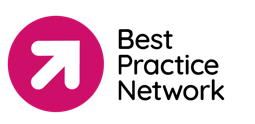 [Speaker Notes: Observation 
conduct planned session(s) with an individual, group or class of learners as part of a course or series of teaching sessions
deliver a session using relevant technology and or resources to support learners’ understanding and outcomes
demonstrate curriculum and pedagogical understanding through their teaching activity
create a safe and inclusive learning environment, championing equality and recognising diversity according to statutory regulations and best practice
provide feedback to learners
Apprentices should provide the independent assessor with a copy of their session plan and any support materials at least one day before the session observation.

PD 
60 mins]
Progression routes
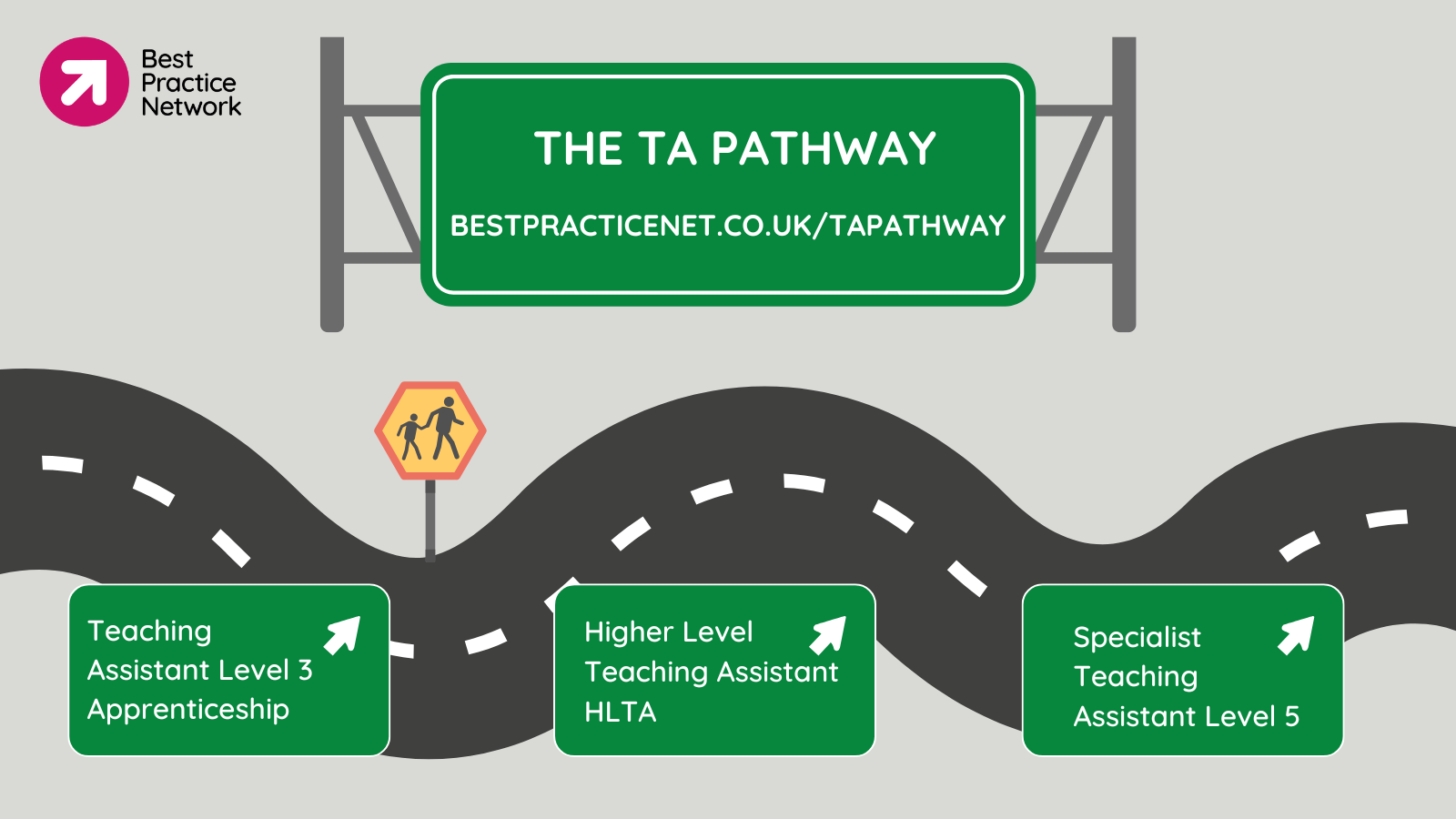 [Speaker Notes: TA L3 – ideal for those new to the role 
STA L5 – for those with at least 1 year experience in the classroom looking to develop in a specialist area 
This pathway is not necessarily in order – if a learner is suitable for STA L5 but also has not yet achieved HTLA we can support them to join our HTLA fast track on completion of their apprenticeship so they gain HTLA status in addition to their qualification.]
What are the benefits of completing the specialist TA level 5 apprenticeship?
Support your development and career progression
Support you to develop knowledge skills and behaviours to excel in your role 
Develops your expertise within a specialist area
Develop your confidence, communication skills and support your wider learning 
Ability to learn alongside working, allowing you to fully apply the theory learnt to practice 
Opportunity to gain a fully funded qualification worth £12,000
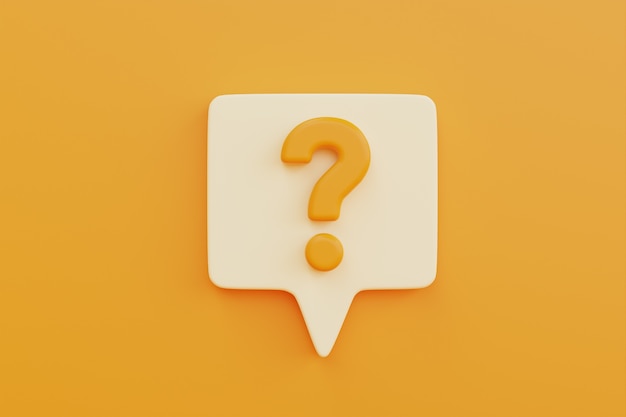 [Speaker Notes: Benefits of BPN: 
Experienced in the sector 
Experienced tutors 
Well planned programme]
Employer requirements
Allow time for apprentices to attend monthly webinars
Provide apprentice with 6 hours per week (FT) or 20% off the job training  (PT)
Attend learner reviews
Provide apprentices with opportunities to develop their knowledge, skills and behaviours
Provide regular support, feedback and guidance to the apprentice
Provide your apprentice with a mentor
What is Off the Job Training?
Funding
Specialist Teaching Assistant Apprenticeship L5
£12,000


Maximum employer contribution: £600
Any questions?
Next steps
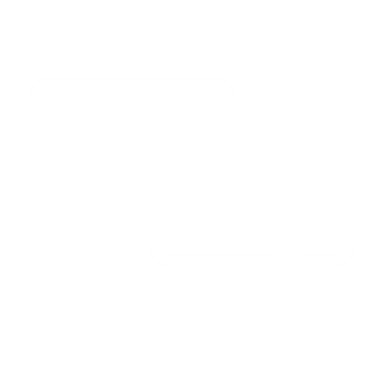 Apply now! We are now officially open for applications
https://www.bestpracticenet.co.uk/Specialist-Teaching-Assistant-Apprenticeship-Level-5